TPRStorytellingLes Pélerins et les Amérindiens
Raconte-moi
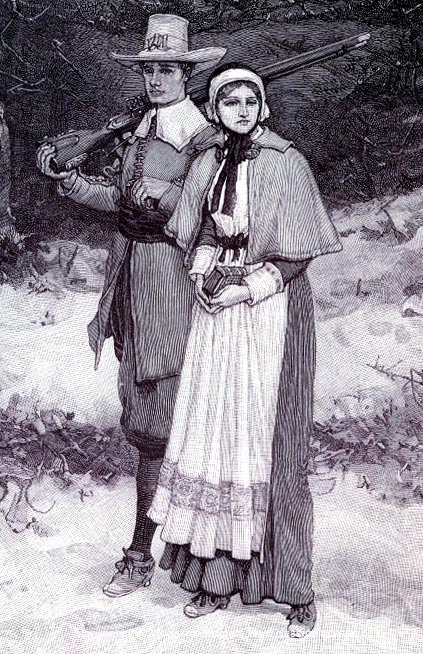 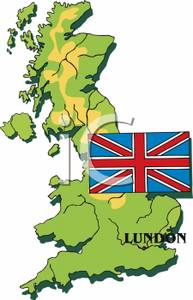 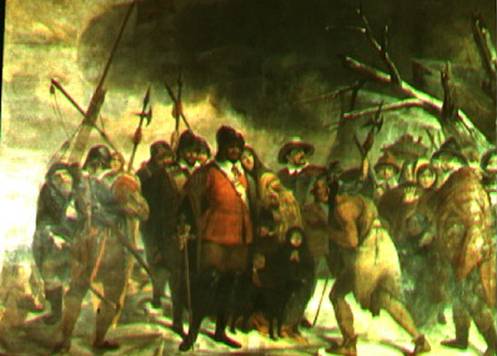 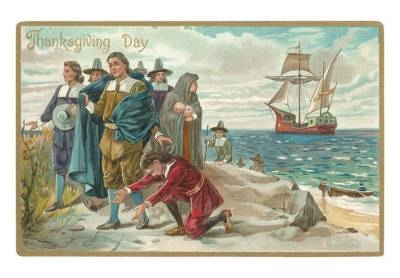 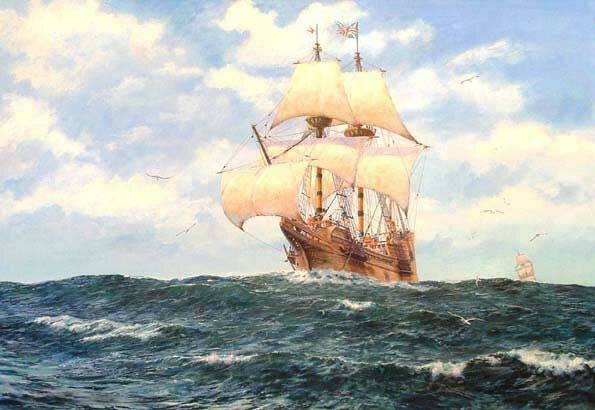 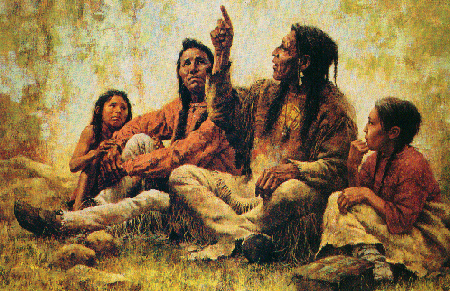 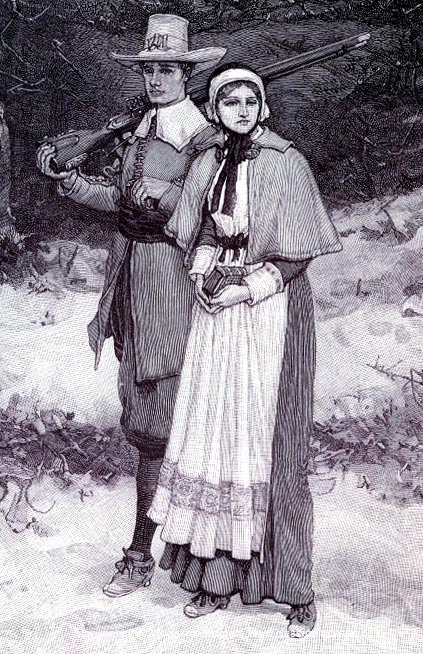 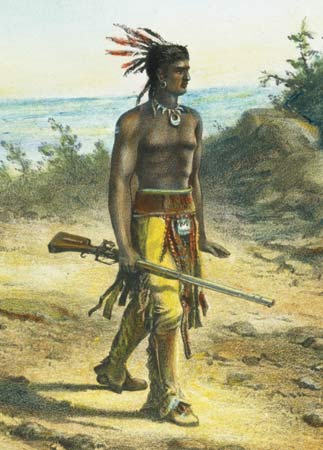 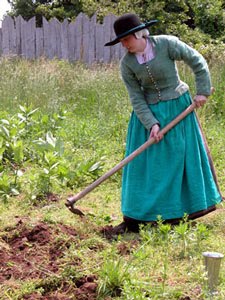 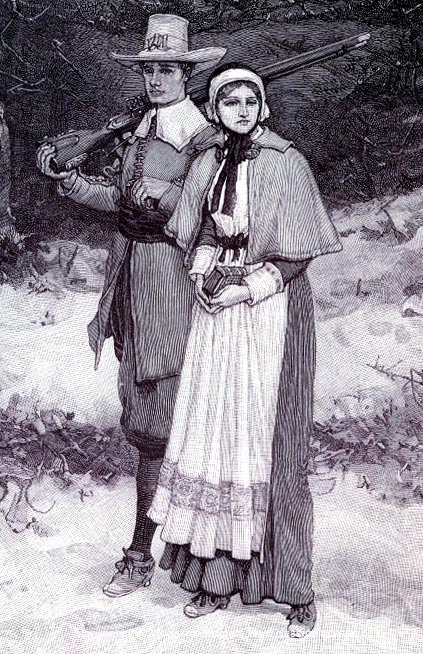 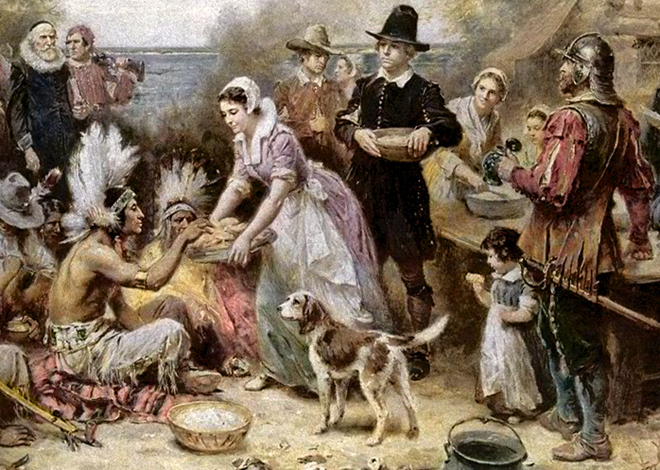